Recitation 6:
Enums and Collections
Recitation TA Names Here
Old-fashioned, error prone
public class PlayingCard {
  // 1 Hearts, 2 Spades, 3 Clubs, 4 Diamonds
  private int suit;  

  // 1 Ace, 2, …, 10, 11 Jack, 12 Queen, 13 King
  private int value; 
  // …
}
Don’t program like this! Frought with danger. Have to use integers, e.g.  if (c.suit == 1) // …
User may forget what 1 means and make a mistake.
Better, but still problematic
public class PlayingCard {
  public static final int Hearts= 1;
  public static final int Spades= 2;
  // …
  private int suit;  
  private int value; 
  // …
}
Well, still relying on integers, and user isn’t forced to use names, can still use integers. (Professionals won’t, beginners will)
Declare an enum, in a new file Suit.java:
public enum Suit {SPADES, CLUBS, DIAMONDS, HEARTS};

New enum keyword
Can use any access modifier
Enumerate over all possible values
A enum is a subclass of java.lang.Enum
public class Card {
    Suit suit;
    …
Then, user writes:

   if (c.suit == Suit.SPADES)
Enums: Tidbits
An enum’s constructor is private
The ONLY objects of class Suit that can be created are:
Suit.SPADES, Suit.CLUBS, Suit.DIAMONDS, and Suit.HEARTS.
public enum Suit {SPADES, CLUBS, DIAMONDS, HEARTS};
Enums: Tidbits
Suit.values() returns a Suit[] of the possible constants
.ordinal() returns the position in the list of constants (i.e. the order declared)
Implement Comparable using the declaration order
.toString() returns the name of the constant
Enums: Switch Statement
Suit s= Suit.SPADES;
switch(s) {
	case SPADES:
	case CLUBS:
		color= “black”;
break;
	case HEARTS:
	case DIAMONDS:
		color= “red”;
break;
Cases fall-through until reach a break statement!
Collections: Overview
Different implementations to do (generally) the same thing
Store data about a group of information
Each has benefits and drawbacks for each use case
Collections: ArrayLists
Indexed: identify each element by a number 0..list.size() - 1
Ordered (due to indexing)
Dynamic Memory Allocation
An ArrayList doubles in size if it gets too big
Aside: ArrayLists vs. Arrays
Both are indexed and ordered
Syntax differences:
list.get(2) vs. arr[2] when getting an element
list.add(element) vs. arr[index] = element for adding an element
Dynamic Memory Allocation: arrays have fixed amount of space
Know the max number of elements in the list? Use an array.
Otherwise, use an ArrayList
Aside: ArrayLists vs. Arrays
If you want to maintain a list of values in an array, you need TWO variables: 
1.) the array and 2.) its size
int[] b= …;     
int numEles= 0; 
// b[0..numEles-1] = 0
// Add 5 to the list
 b[n]= 5; numEles++;
 // b[0..numEles-1] = 1
An ArrayList maintains the size for you

ArrayList<Double> b= …;
//num elements in list     
b.size() 

 //Add 5.0 to the list
   b.add(5.0)
Collections: HashSets
You will learn all about hash sets later in the course! For now, just use HashSet as a nice implementation of a set
Unordered and unindexed
No duplicate elements
Adding duplicates to a set does nothing
Very fast for adding, removing, and contains operations!
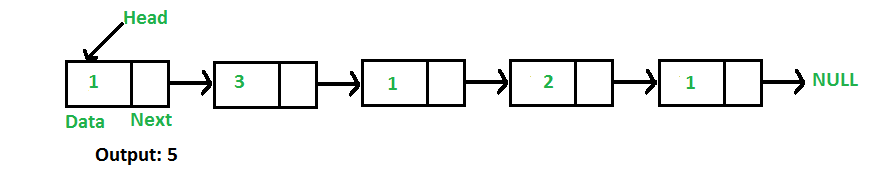 Collections: LinkedLists
Ordered, but not quite indexed like an ArrayList
Start at the head or tail and traverse through the List
You implement this in A3!
Collections: Stacks
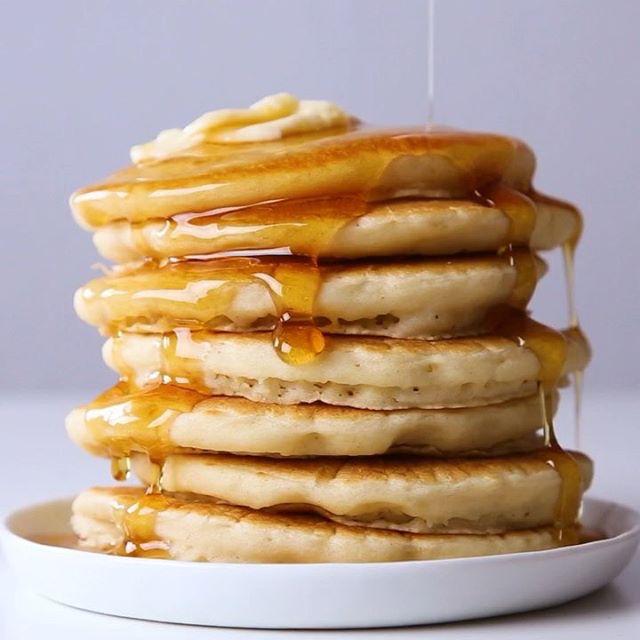 Ordered, but not indexed
Last in, first out ordering (LIFO)
Add to the top, remove from the top
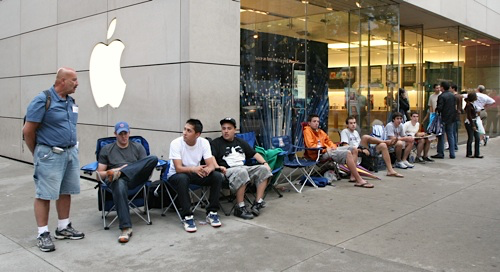 Collections: Queues
Ordered, but not indexed
First in, first out ordering (FIFO)
Add to the top, remove from the bottom
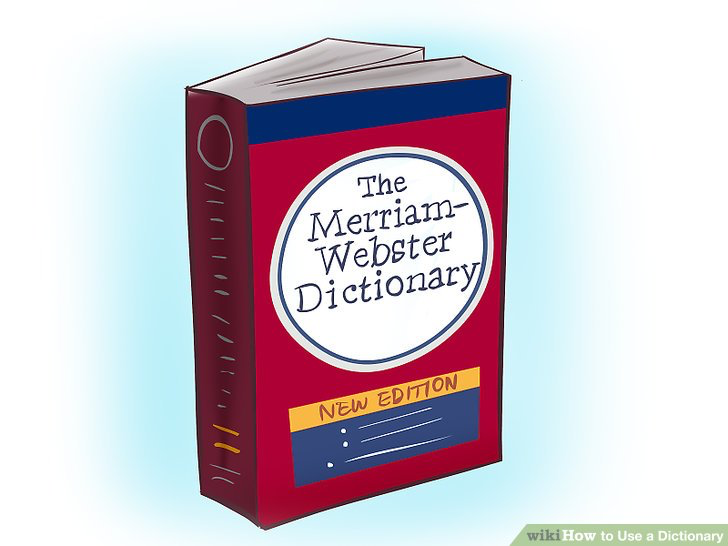 Collections: HashMap
Indexed by keys, ordering depends on implementation
Key-value pairs (in dictionary: word-meaning pairs)
Like a dictionary in Python
Important Interfaces & Classes
List<E>
  .get(int)
  .indexOf(E)
  .add(int, E)
  ...
Collection<E>
  .add(E)
  .contains(Object)
  .isEmpty()
  .remove(Object)
  .size()
  ...
Map<K, V>
  .put(K, V)
  .get(Object)
No new methods in Set<E>, just changes specifications
Set<E>
Important Interfaces & Classes
Collection<E>
Map<K, V>
Queue<E>
Set<E>
List<E>
Deque<E>
HashMap<K, V>
LinkedList<E>
HashSet<E>
ArrayList<E>
Iterating Without Indices: For-each Loop
HashSet<E> set= new HashSet<E>();
// .. store values in the set ..

// for (EleType varName : Collection) { ... }
for (E element : set) {
	// process each element
	System.out.println(element);
}
Collection Problems & Practice
Remove duplicates from an array
Find all negative numbers in an array
Create a random note
Implement a Stack with a max API
Braces parsing
Remove Duplicates
/**
 * [removeDups] removes all duplicates from  
 * an array of integers. 
 */
public static Integer[] removeDups(int[] arr) {
	// TODO: Implement me!
}
Find Negative Numbers
/**
 * [findNegNums] finds all negative numbers
 * in an array and returns those integers 
 */
public static Integer[] findNegNums(int[] arr) {
	// TODO: Implement me!
}
Create Ransom Note
/**
 * [isRansomNote] is true if you can use the
 * letters in the magazine to create a ransom
 * note.
 */
public static boolean isRansomNote(String note, String magazine) {
	// TODO: Implement me!
}
Stack with Max() function in O(1) time
/**
 * MaxStack has normal Stack functionality, but
 * also includes a .max() function that returns
 * the max value in the stack in constant time.
 */
public class MaxStack {
	// TODO: Implement me!
}
Braces Parsing
/**
 * [isValidParen] is true the format of square 
 * and parenthesis are oriented correctly.
 * Ex: “(())” -> true, “([)]” -> false, 
 * 	 “(()” -> false, “)(“ -> false
 */
public static boolean isValidParen(String str) {
	// TODO: Implement me!
}